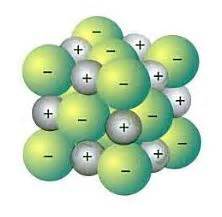 Ionic Compounds
A COMPOUND CONSISTING OF POSITIVE AND NEGATIVE IONS
 
METAL + Non-MetaL

The sum of the charges should equal zero
When do Elements form compounds?
Unstable elements form compounds
Stable elements do not combine easily with other elements, they are happy

Stable Elements have fully filled outer orbits
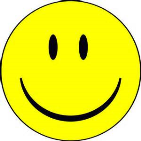 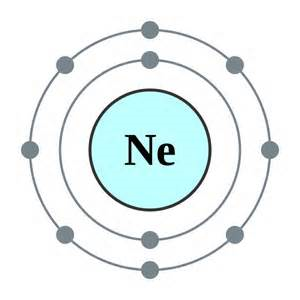 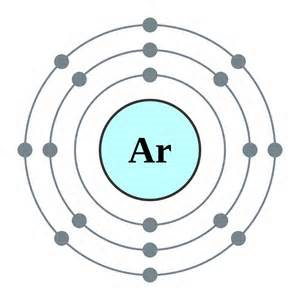 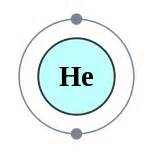 Unstable Elements
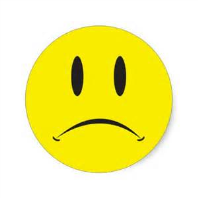 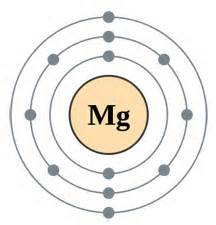 Combine sodium and Chlorine
How do unstable elements become happy?
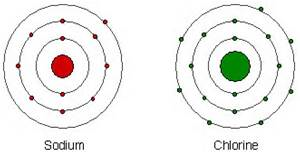 They gain or lose electrons, so their outer orbit is full.

Valence electrons- electrons in the outer orbit
Sodium Chloride
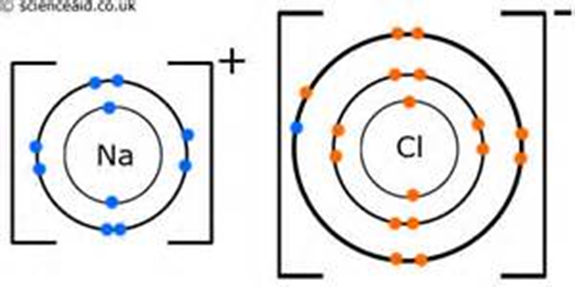 Rules for Naming Binary IONIC COMPOUDS
Metal is written first, no changes
Non-metal is second, change ending to –ide.

*** the sum of the charges must equal zero!